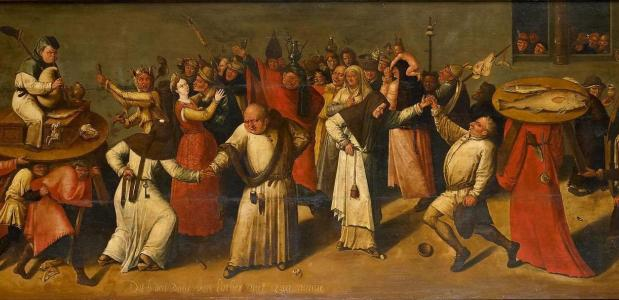 Middeleeuwen
Van 500-1500
Ketsia
Oriane
Matheo
Noblesse
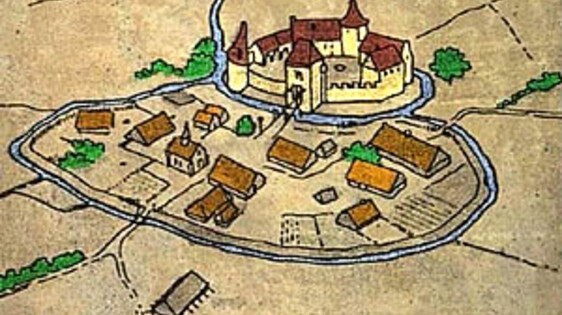 Wonen
Stadshuizen
Weinig licht
Kasteel
Toilet aan een buiten muur
Abdij
Burcht
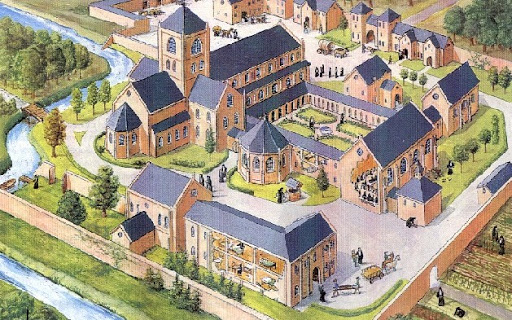 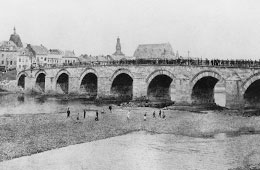 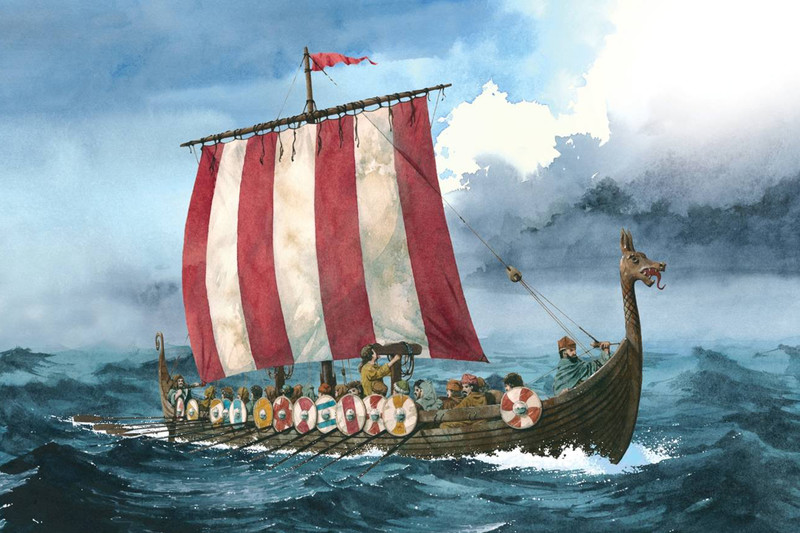 Transport
Huifkarren
Onveilig
Een snek
Nieuwe wegen
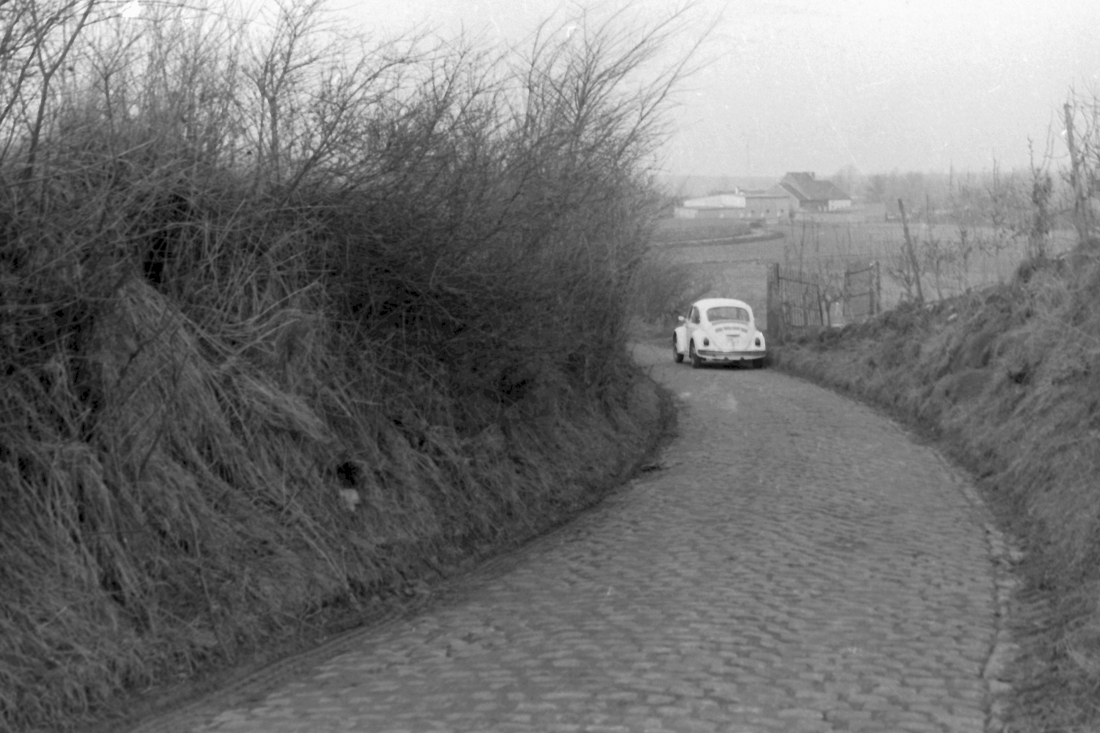 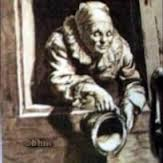 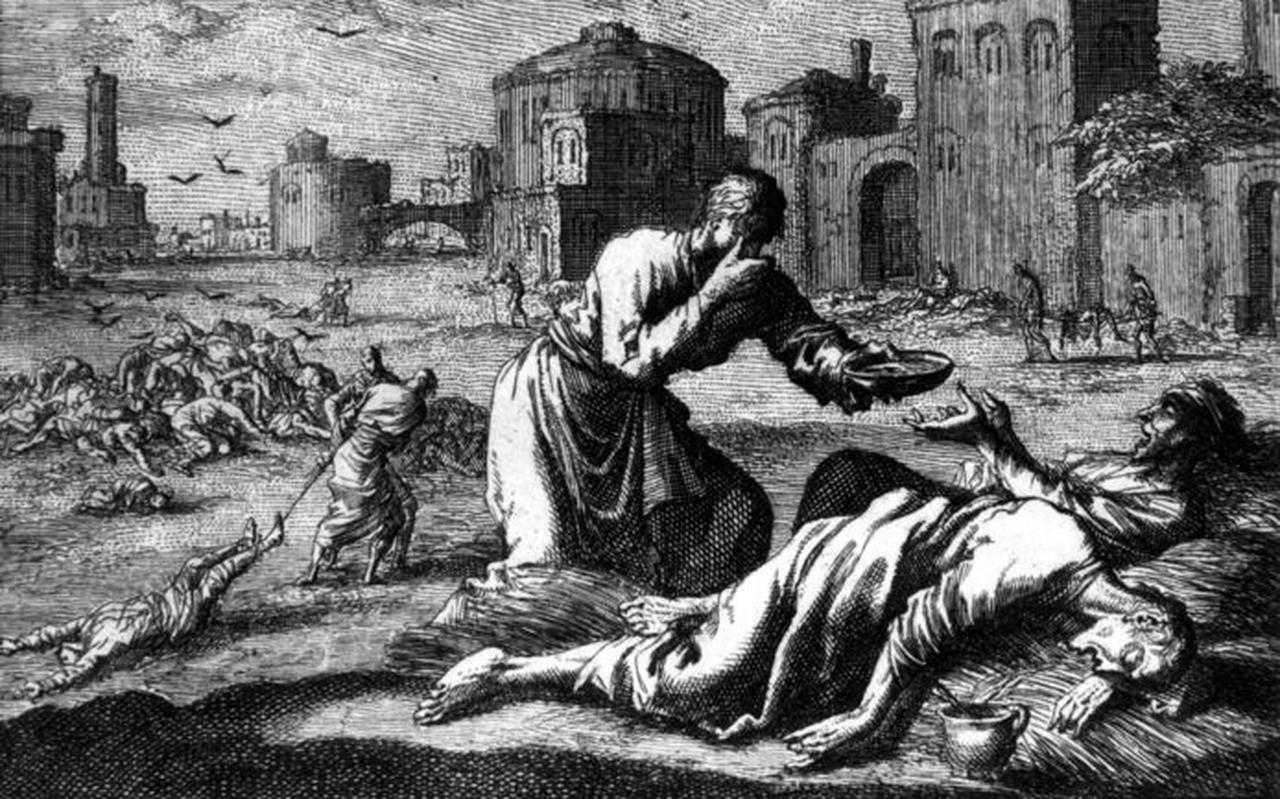 Milieu
Slechte voeding 
Zwarte dood 
Hygiëne
Zwarte rat
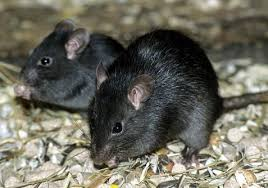 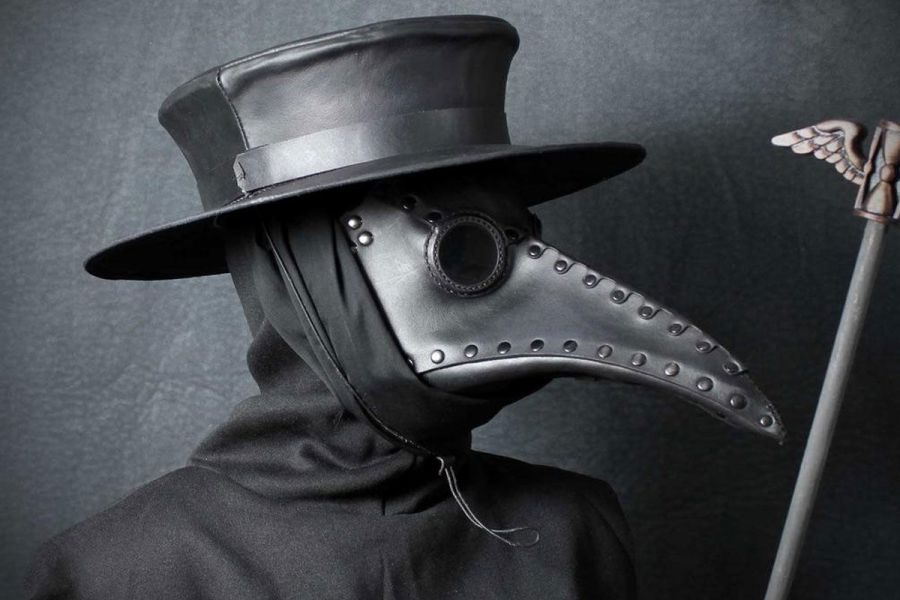 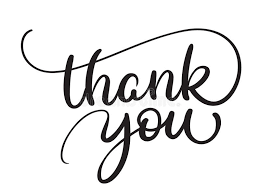 Einde
Danku voor het luisteren